Hymns for Worship at Woodmont
452- He Keeps Me Singing
48s- Thy Word- then Opening Prayer
152- By Christ Redeemed
500- Give Me the Bible
Sermon- Humanism, its Goals
297- Prepare to Meet Thy God
Closing Song & Closing Prayer
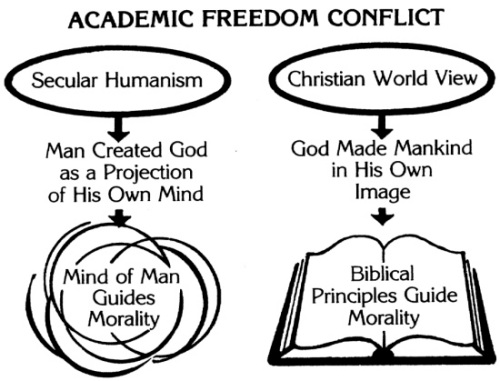 [Speaker Notes: WARNINGS (Col. 2:8; Matt. 7:15; 2 Cor. 11:14-15; 1 Jn 4:1-6; Mt. 15:3-4) Don’t let anyone take you captive through empty philosophy
There are wolves in sheep’s clothing- appear as an angel of light- do good Test the spirits- is it from God- Examine what is said by Scripture  Be like the Bereans who examined Scriptures to see whether it is so Jesus is the Master Teacher overcame the devil- God says but you say Contrast between truth & error, light & darkness, righteousness & sin, God’s wisdom & man’s (Proverbs 1:7)]
Hymns for Worship at Woodmont
452- He Keeps Me Singing
48s- Thy Word- then Opening Prayer
152- By Christ Redeemed
500- Give Me the Bible
Sermon- Humanism, its Goals
297- Prepare to Meet Thy God
Closing Song & Closing Prayer
Charting of Humanism’s Progress & Goals
Battle for Evolution started early 1900’s- taught everywhere

Prayer & Bible reading banned in public schools- 1962

Abortion for any reason- Roe vs. Wade- 1973

Divorce for any reason allowed in every state today

Same sex marriage allowed- 2015

Sex education required in public schools in 30 states today

LGBT history required to be taught in 5 states now
[Speaker Notes: WE must put on the whole armor of God so that we can stand firm against the schemes of the devil.  You are more than a conqueror through Him who loved us.  You can’t control what others do but you can control what you do.  Do what is right in the sight of the Lord rather than what is right in your own eyes like the Israelites (Judges 21:25).]